Maths Week 3 Lesson 3
Telling the time on a 24 hour clock Pt 1
Before you start… Warm up with your times tables. I have added your 8s in today too!
1 x 5 =
2 x 5 =
3 x 5 = 
4 x 5 =
5 x 5 =
6 x 5 = 
7 x 5 =
8 x 5 =
9 x 5 =
10 x 5 =
11 x 5 =
12 x 5 =
1 x 4 =
2 x 4 =
3 x 4 = 
4 x 4 =
5 x 4 =
6 x 4 = 
7 x 4 =
8 x 4 =
9 x 4 =
10 x 4 =
11 x 4 =
12 x 4 =
1 x 3 =
2 x 3 =
3 x 3 = 
4 x 3 =
5 x 3 =
6 x 3 = 
7 x 3 =
8 x 3 =
9 x 3 =
10 x 3 =
11 x 3 =
12 x 3 =
1 x 8 =
2 x 8 =
3 x 8 = 
4 x 8 =
5 x 8 =
6 x 8 = 
7 x 8 =
8 x 8 =
9 x 8 =
10 x 8 =
11 x 8 =
12 x 8 =
Use our rolling number song to help you….

https://www.youtube.com/watch?v=jf2BHuSbt_Y
Before you start… Warm up with your times tables. I have added your 8s in today too!
1 x 5 =5
2 x 5 =10
3 x 5 = 15
4 x 5 =20
5 x 5 =25
6 x 5 = 30
7 x 5 =35
8 x 5 =40
9 x 5 =45
10 x 5 =50
11 x 5 =55
12 x 5 =60
1 x 4 =4
2 x 4 =8
3 x 4 = 12
4 x 4 =16
5 x 4 =20
6 x 4 = 24
7 x 4 =28
8 x 4 =32
9 x 4 =36
10 x 4 =40
11 x 4 =44
12 x 4 =48
1 x 3 =3
2 x 3 =6
3 x 3 = 9
4 x 3 =12
5 x 3 =15
6 x 3 = 18
7 x 3 =21
8 x 3 =24
9 x 3 =27
10 x 3 =30
11 x 3 =33
12 x 3 =36
1 x 8 =8
2 x 8 =16
3 x 8 = 24
4 x 8 =32
5 x 8 =40
6 x 8 = 48
7 x 8 =56
8 x 8 =64
9 x 8 =72
10 x 8 =80
11 x 8 =88
12 x 8 =96
Use our rolling number song to help you….

https://www.youtube.com/watch?v=jf2BHuSbt_Y
Yesterday you looked at telling the time to a minute. Can you carefully look at the time on these clocks.
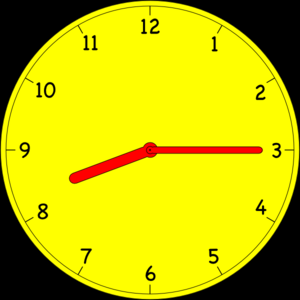 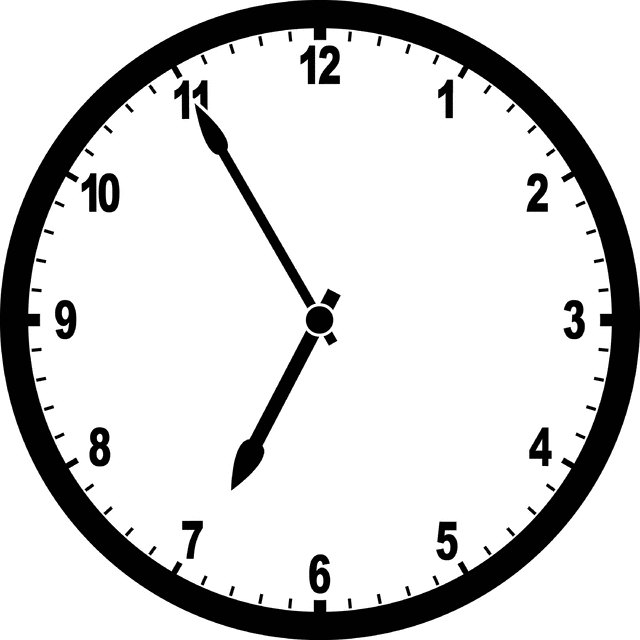 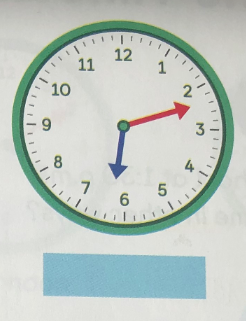 Yesterday you looked at telling the time to a minute. Can you carefully look at the time on these clocks.
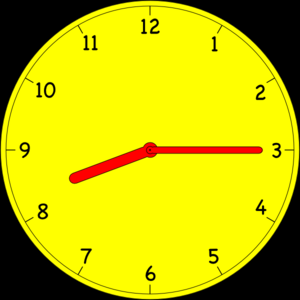 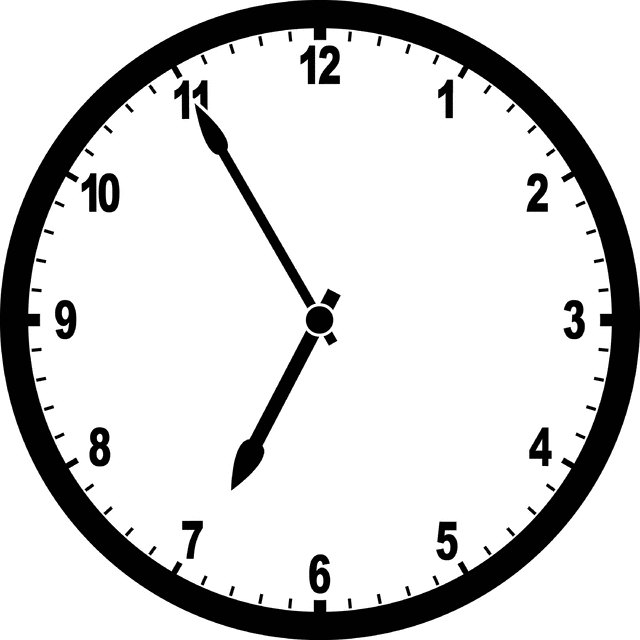 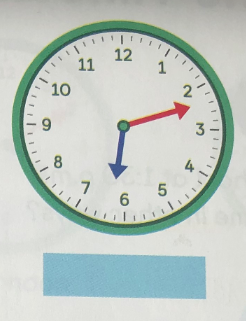 8:15
6:55
6:12
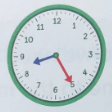 There are different ways of telling the same time.
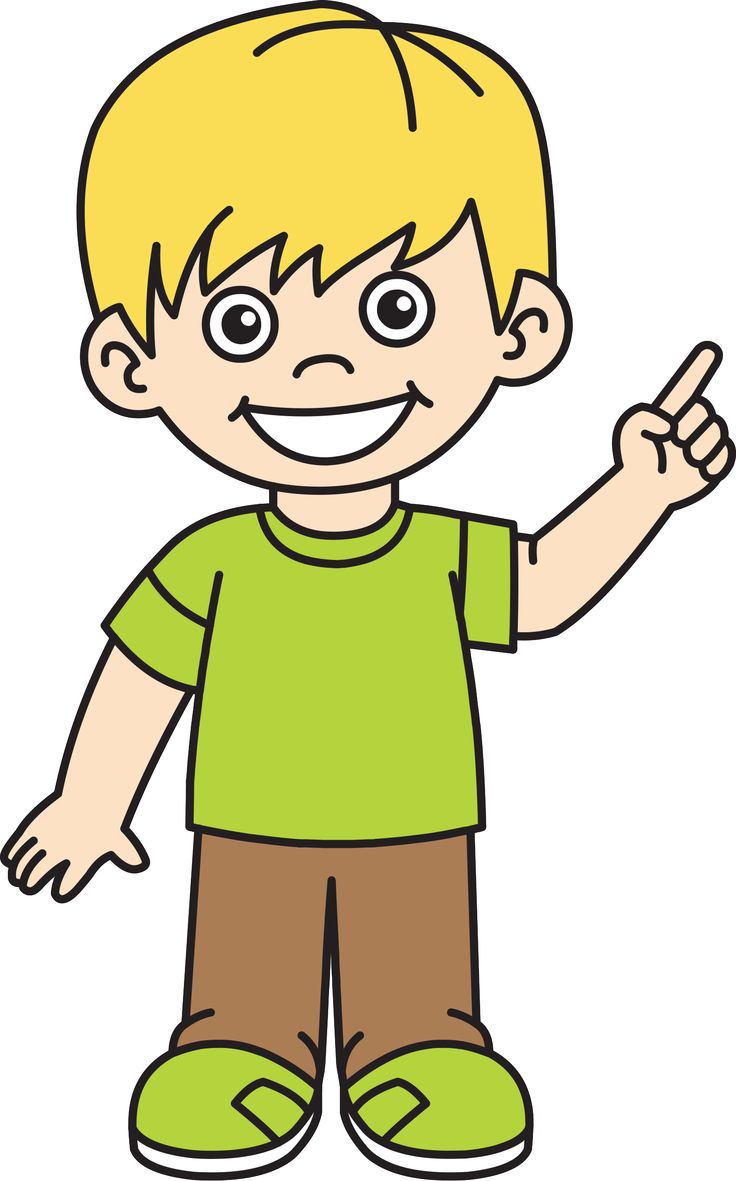 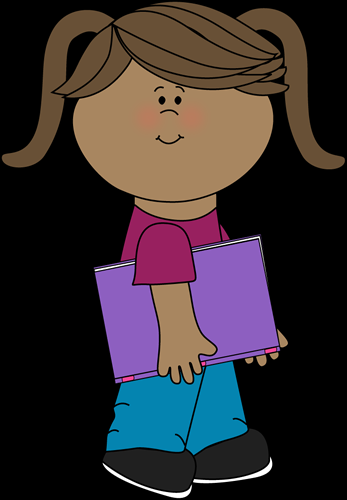 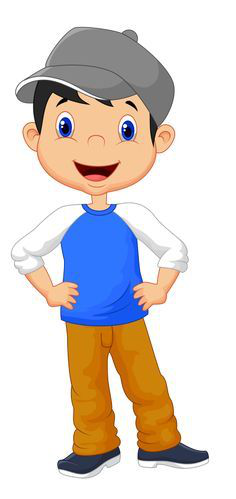 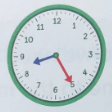 Charlie arrives at school at 8:25 in the morning.
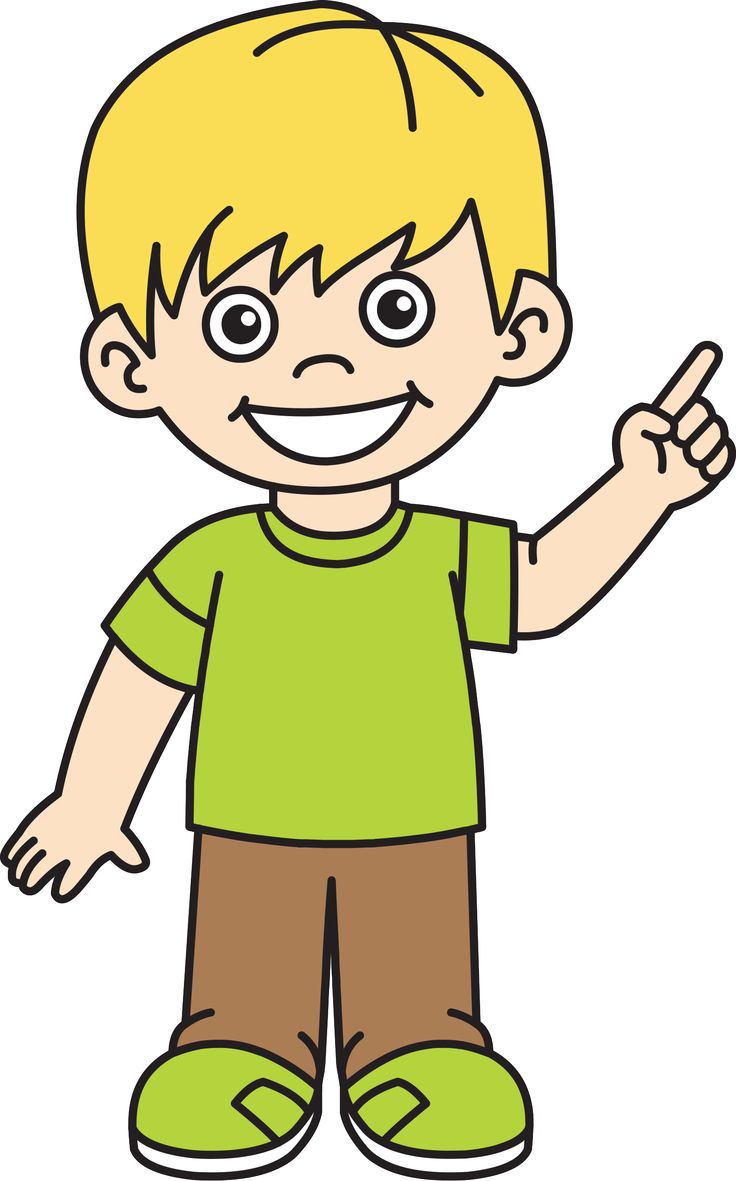 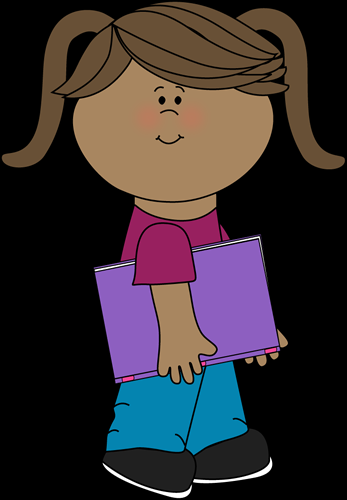 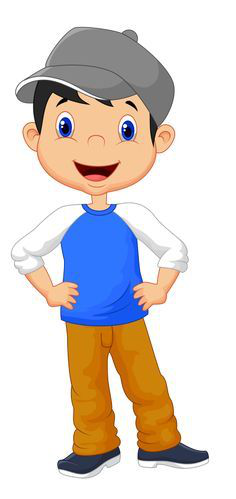 We say a.m in the morning. A.m is a latin word meaning before noon. (12)We say p.m in the afternoon. P.M is a latin word meaning after noon. (12)
Poppy is waiting for her train in the evening.
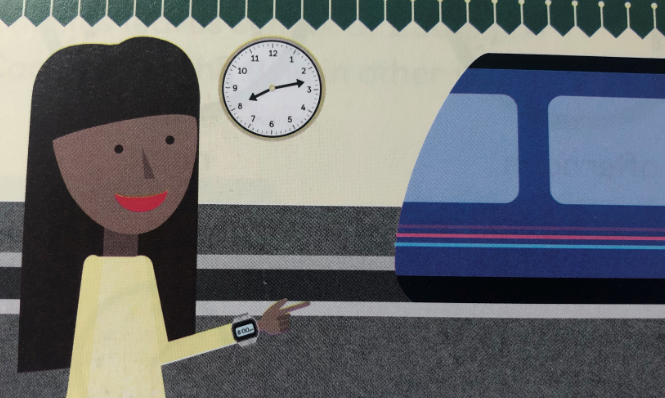 Her train arrives before 8:15, but after 8:10.

What time will her train arrive?
Her train arrives at 8:15. Does her watch display the correct time?
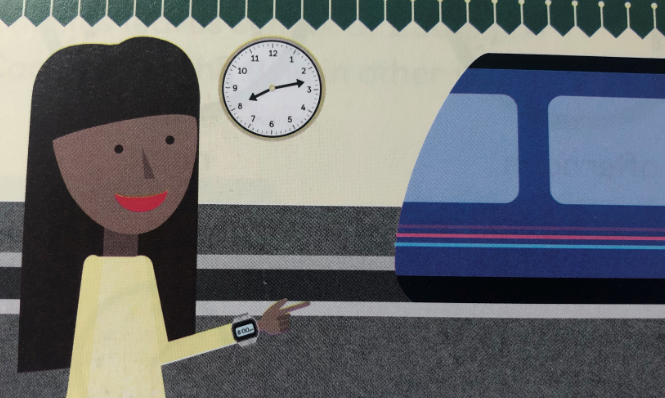 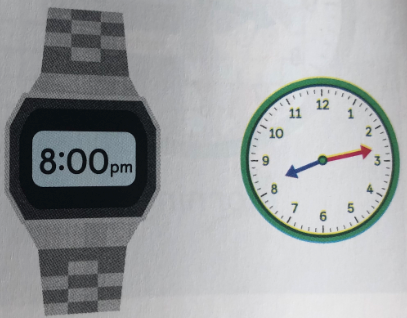 Let’s look more closely at the two times.
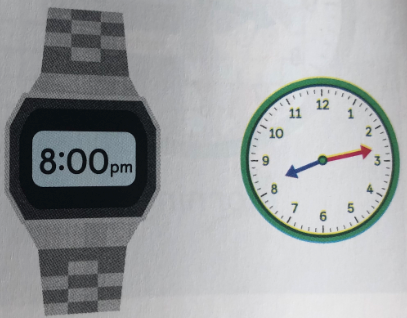 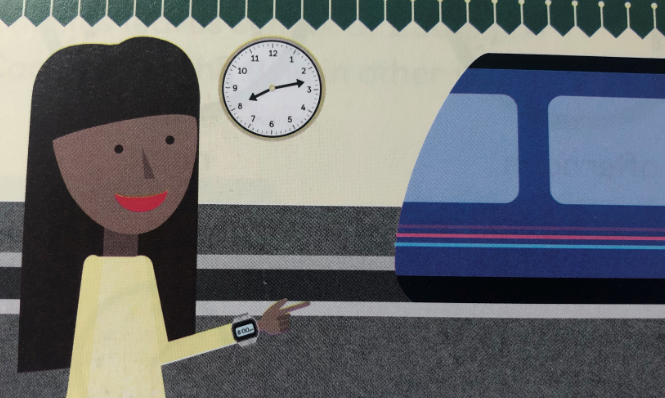 Tom plays football at 5 o clock In the evening. We can write it like this…
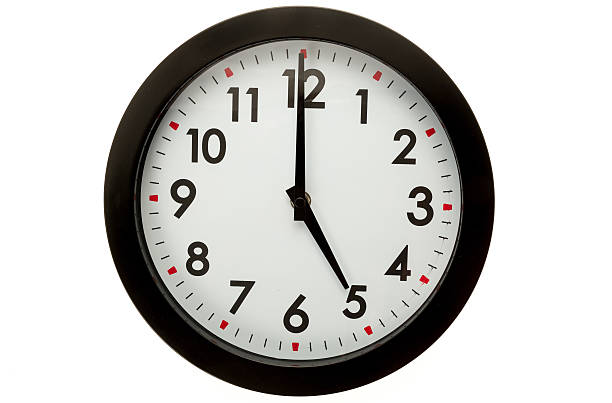 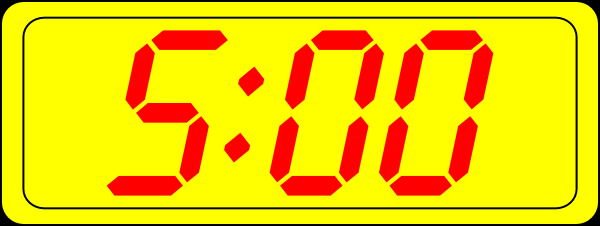 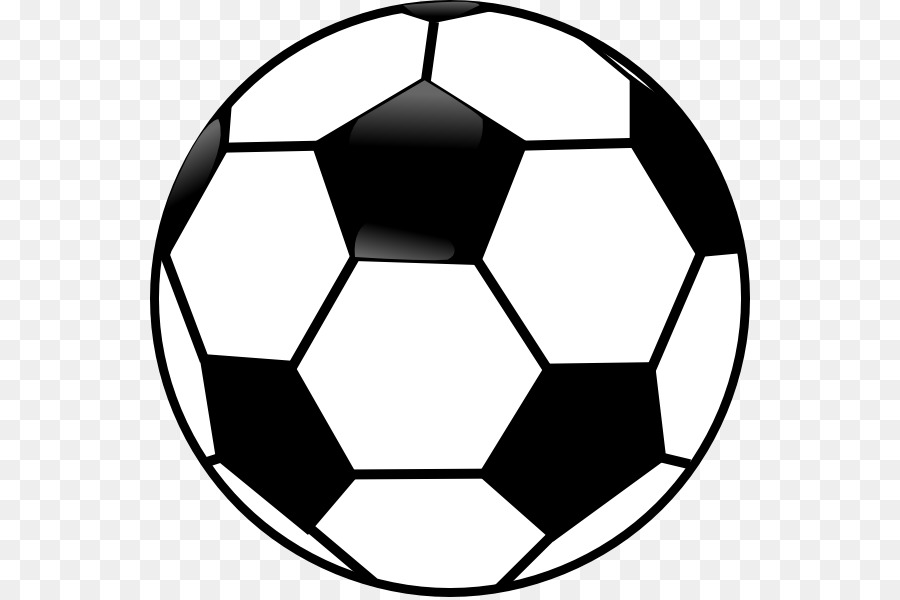 Ben goes to his tutor every Tuesday at quarter past 7.
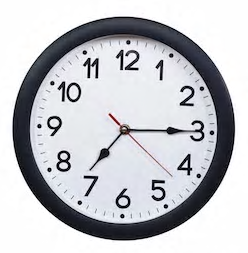 His Mom writes this in her diary at 7:15pm.
Can you write on your pad 3 things you do a.m
Can you write on your pad 3 things you do p.m
Maggie goes dancing at 4pm. Sally says she goes dancing at 4 o clock. Will the girls be there at the same time or different times?
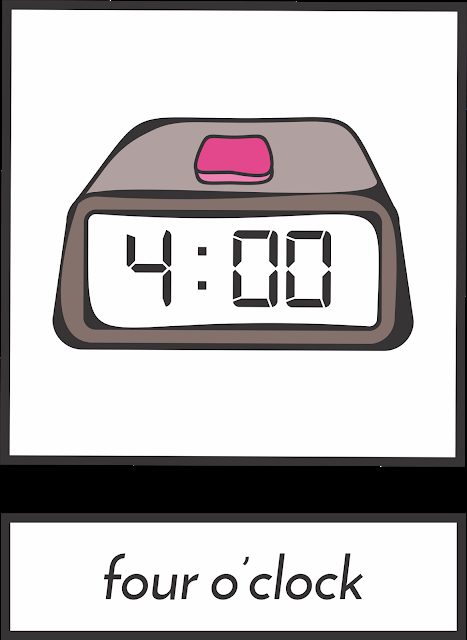